Patrimonio Cultural
Zona Sur
objetivos
Expresar y crear trabajos de arte a partir de la observación del:
entorno natural: figura humana y paisajes chilenos
entorno cultural: personas y patrimonio cultural de Chile
entorno artístico: obras de arte local, chileno, latinoamericano y del resto del mundo (OA 1)

Comunicar y explicar sus impresiones de lo que sienten y piensan de obras de arte por variados medios. (OA4)
actividad
Los estudiantes observan imágenes o fotografías sobre patrimonio cultural chileno (por ejemplo: monumentos, arquitectura, objetos históricos, arqueológicos y artísticos, museos) y comentan acerca de su importancia cultural, guiados por el docente con preguntas como:
¿tienen en sus casas objetos que encuentran valiosos y no les gustaría perder?
¿cuáles son y cómo los cuidan?
¿hay en el barrio alguna escultura, mural o edificio importante para la comunidad?
¿lo han visitado, que les pareció?
¿conocen algún monumento importante?
¿han visitado alguna vez un museo, cómo son?
¿qué objetos encontramos en los museos?
¿cómo les parece que hay que cuidar los bienes patrimoniales? ® Historia, Geografía y Ciencias Sociales
¿Qué es el patrimonio?
El patrimonio es un regalo que recibimos de nuestros antepasados, que debemos cuidar y preservar para entregarlo a nuestros descendientes.
El patrimonio puede ser natural y cultural.
El natural se refiere a los espacios naturales y elementos naturales. Por ejemplo, Las Torres del Paine, El desierto Florido y los Parques Nacionales

El cultural se divide en dos categorías: patrimonio cultural tangible e intangible.
El patrimonio cultural tangible -es decir, que se puede tocar- consiste en bienes inmuebles, como los edificios, lugares arqueológicos, conjuntos históricos, entre otros; y bienes mueble, como cuadros, esculturas, instrumentos musicales, las artesanías y mucho más. Ejemplos de patrimonio cultural tangible inmueble son las Iglesias de Chiloé y de patrimonio cultural tangible mueble son los cuadros que conserva el Museo de Bellas Artes
El patrimonio cultural intangible -es decir, que no se pueden tocar porque no son cosas materiales-, son bailes, idiomas, las celebraciones y fiestas, las comidas y su forma de preparación, las canciones y sus melodías, los oficios tradicionales y mucho más. Este tipo de patrimonio cultural se transmite de generación en generación y, por lo tanto, de eso depende su persistencia en el tiempo. Por ejemplo, los bailes chttp://www.chileparaninos.gob.cl/hinos y la lengua mapuche, portados por personas que suelen ser reconocidas como Tesoros Humanos Vivos.


Chile para ninos.cl
Chile para ninos.cl
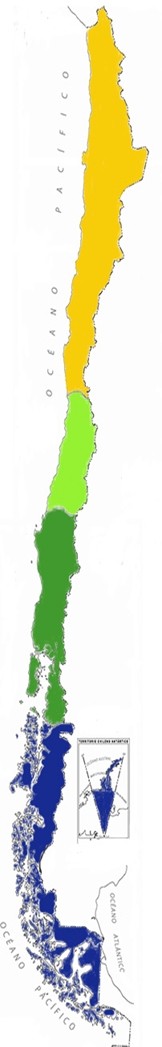 Yo soy un puma y vivo en la zona cordillerana de Chile.
Te vengo a presentar algunos paisajes, objetos, fiestas y celebraciones y arquitectura patrimonial de la zona sur
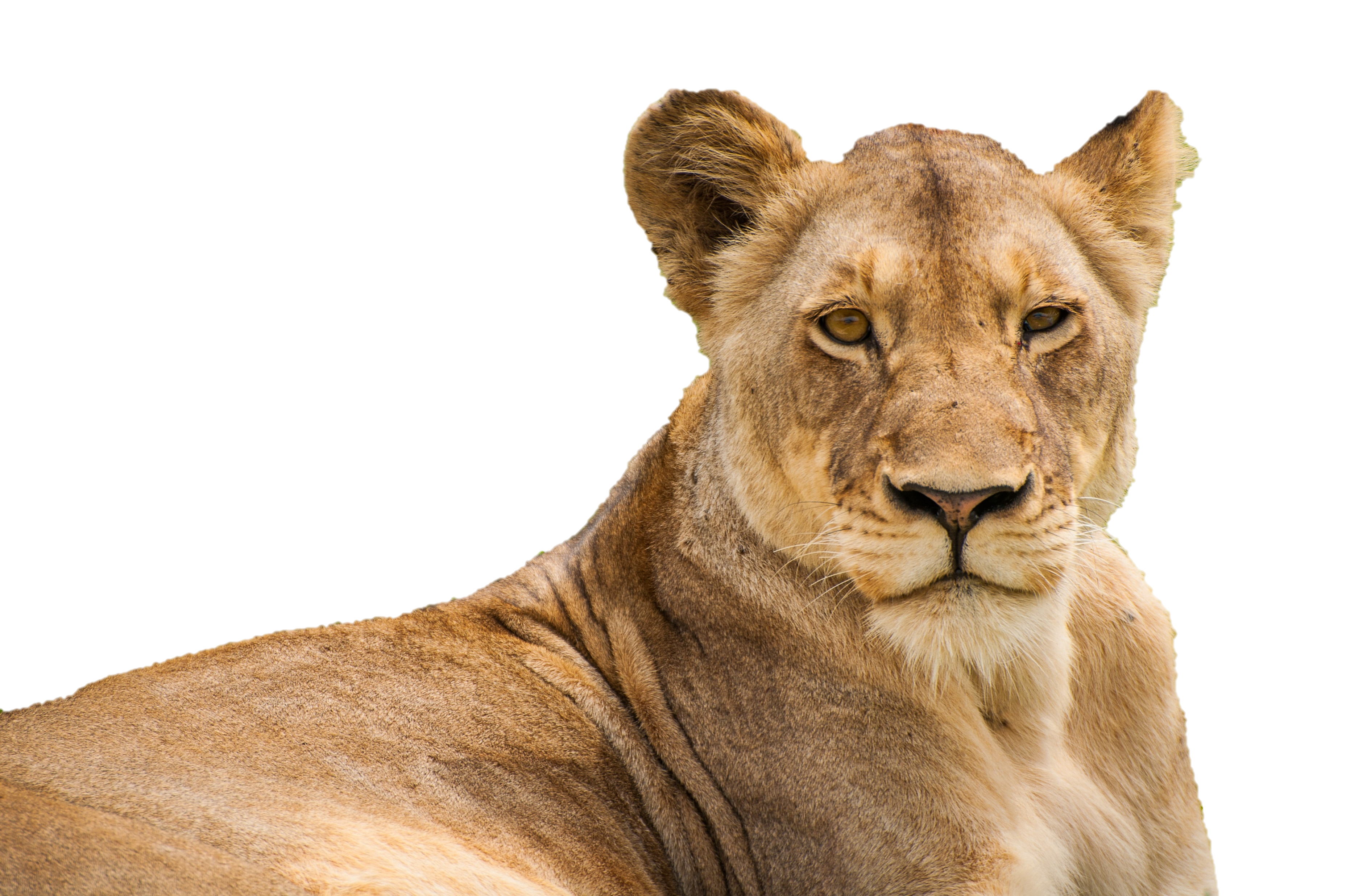 Zona Sur
Concepción
Puerto  Montt
Chiloé
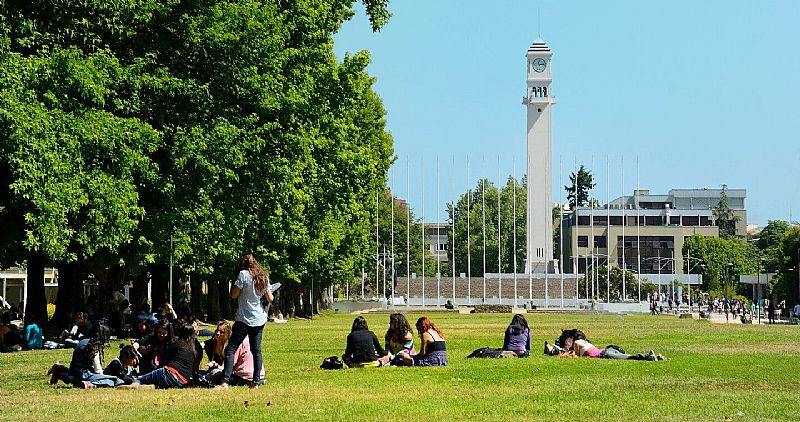 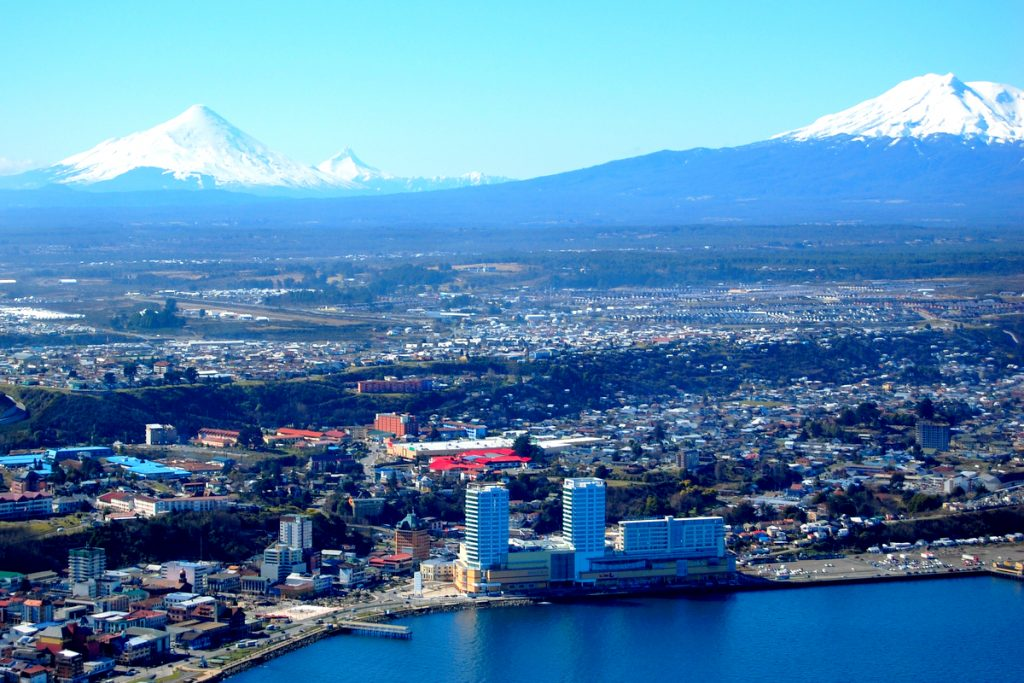 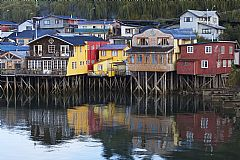 Valdivia
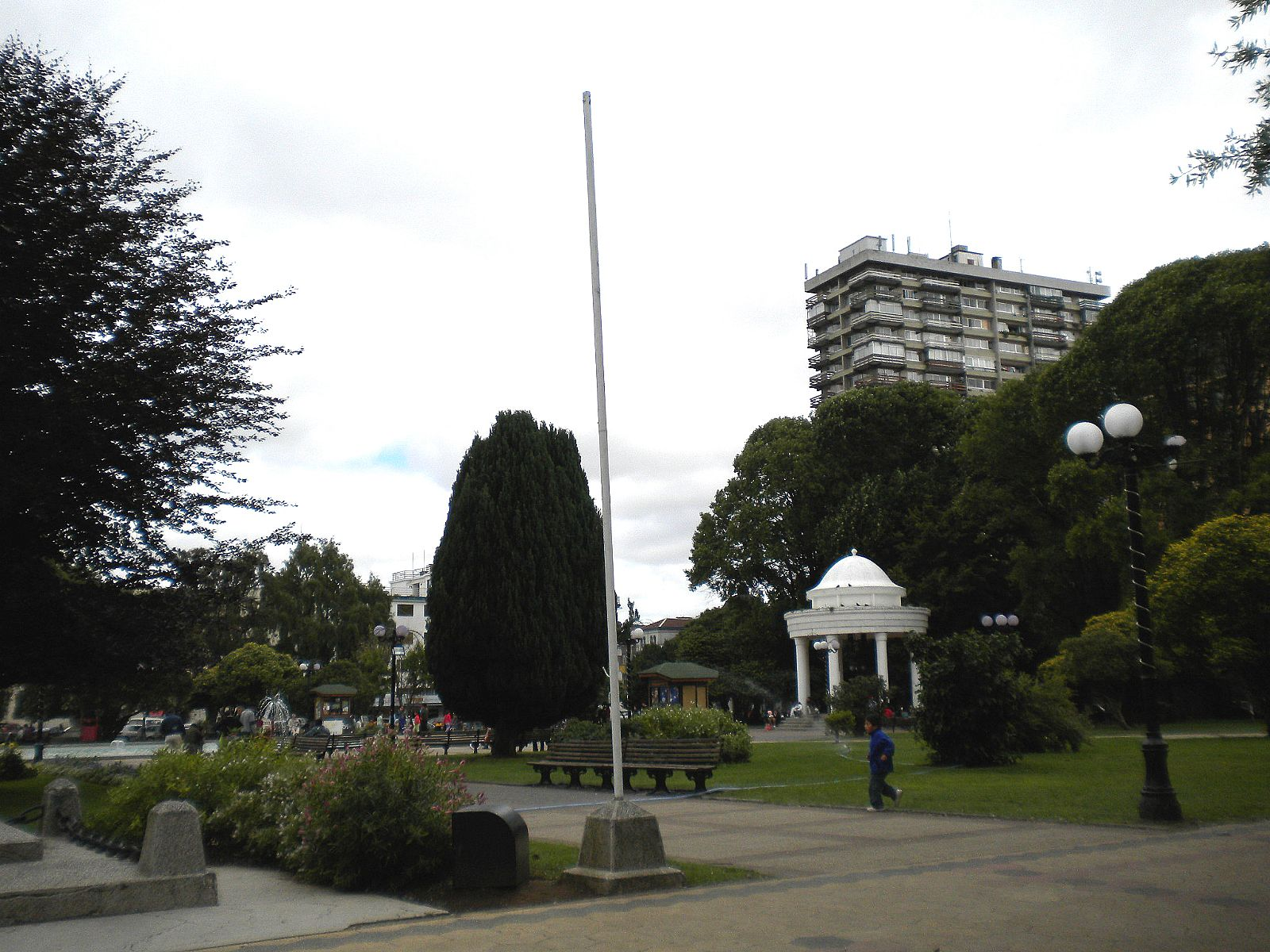 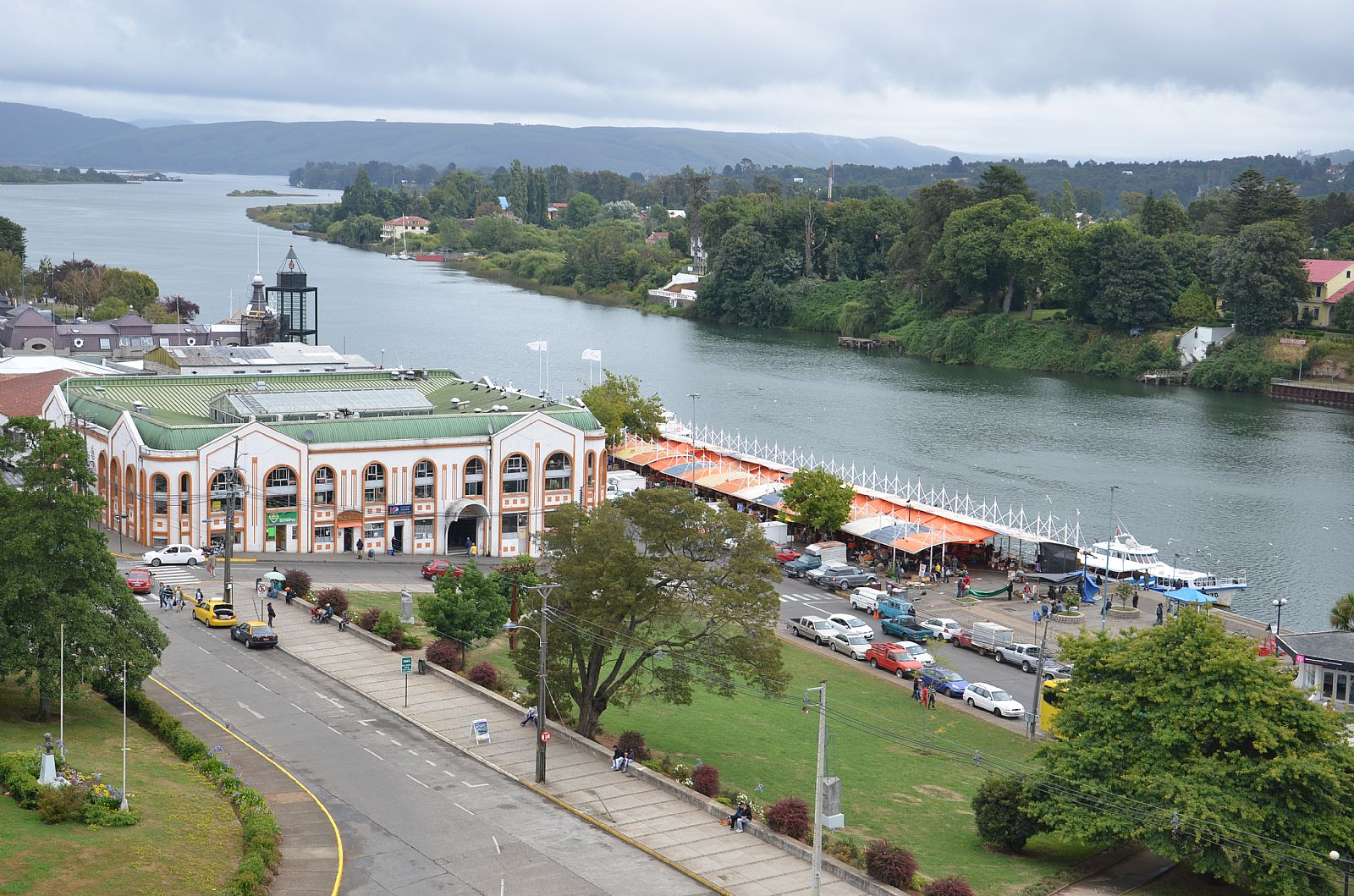 Osorno
Temuco
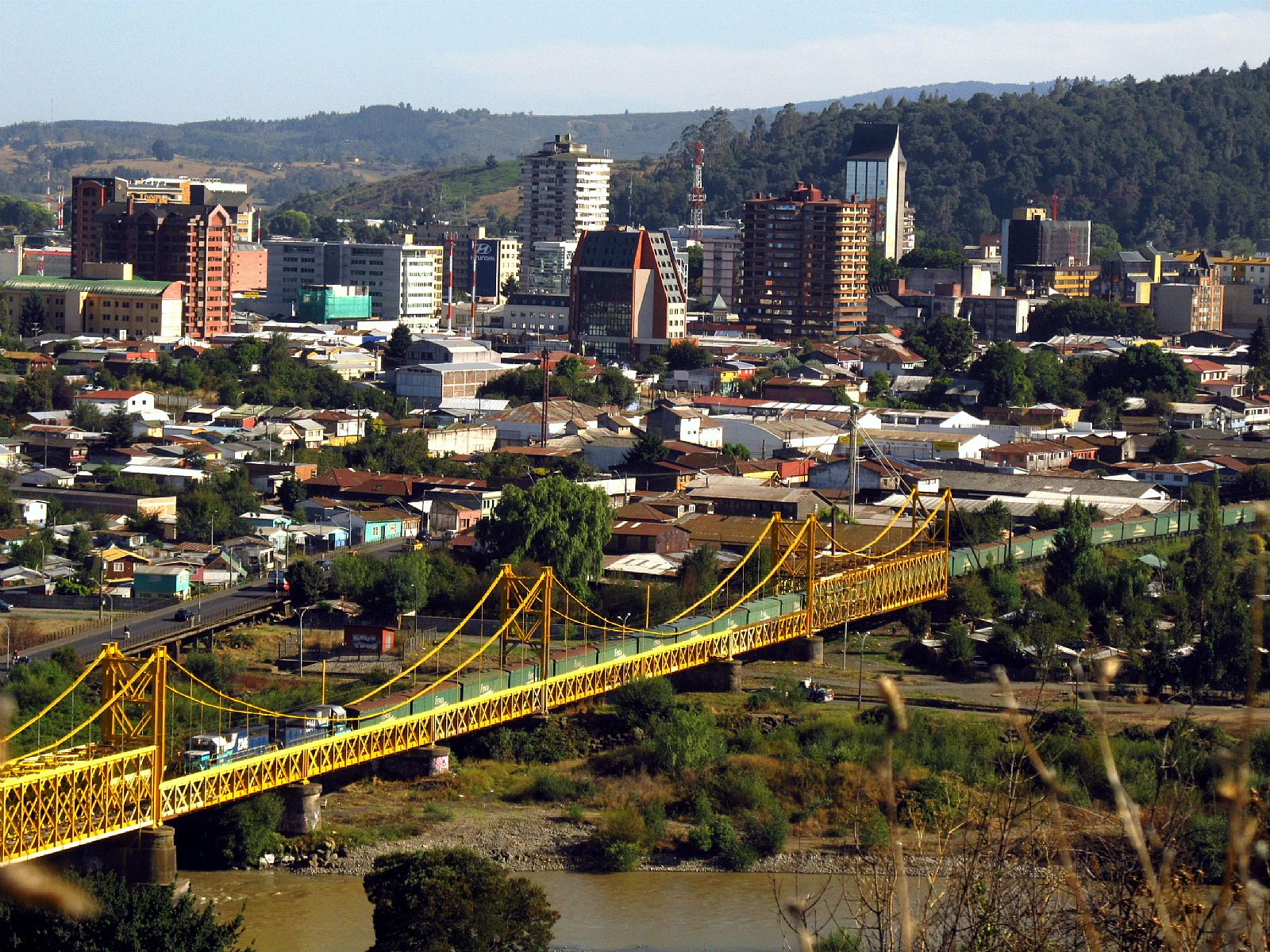 Paisajes urbanos
Parque Nacional Villarrica
Concepción
Lago Todos los Santos
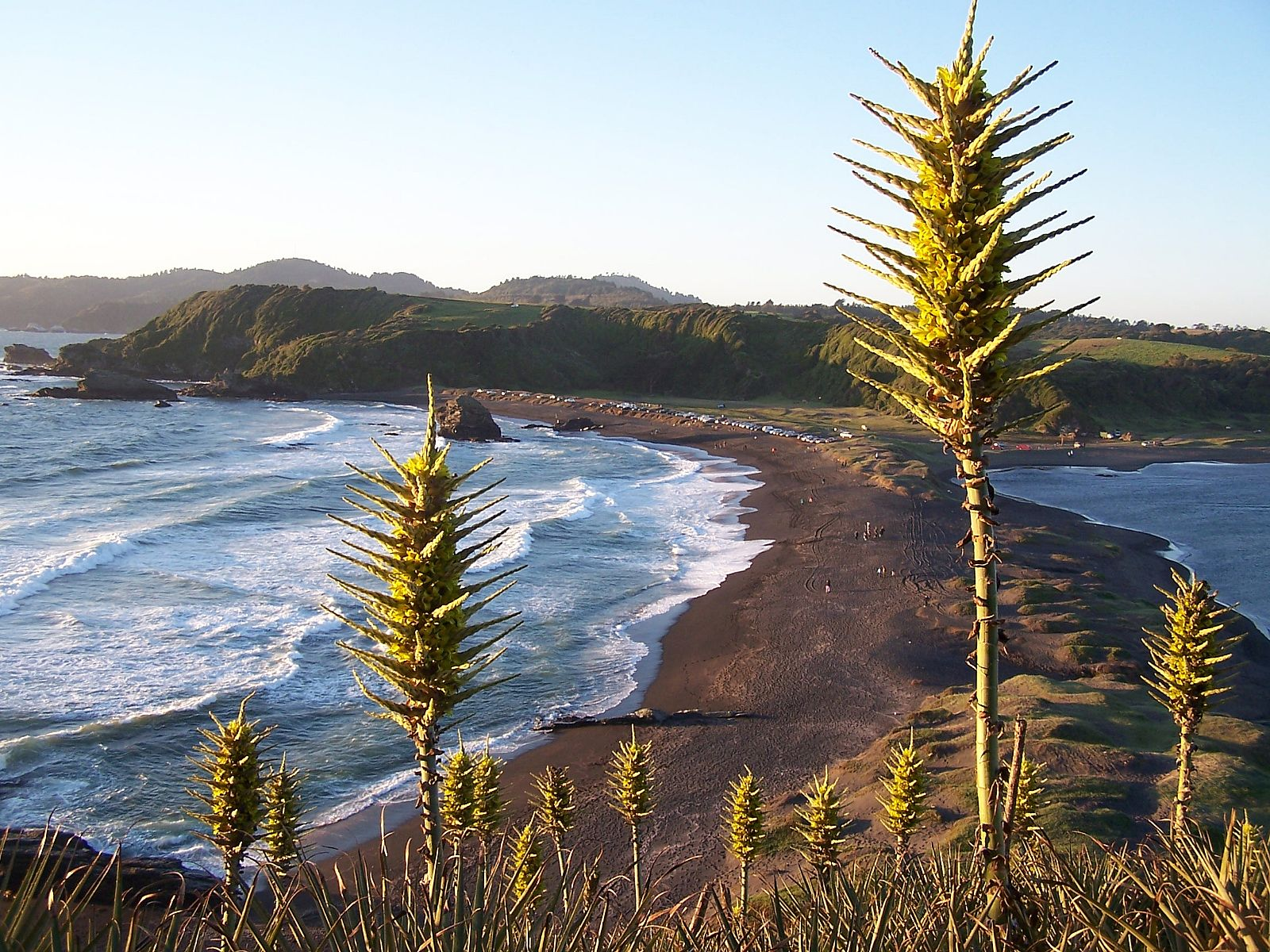 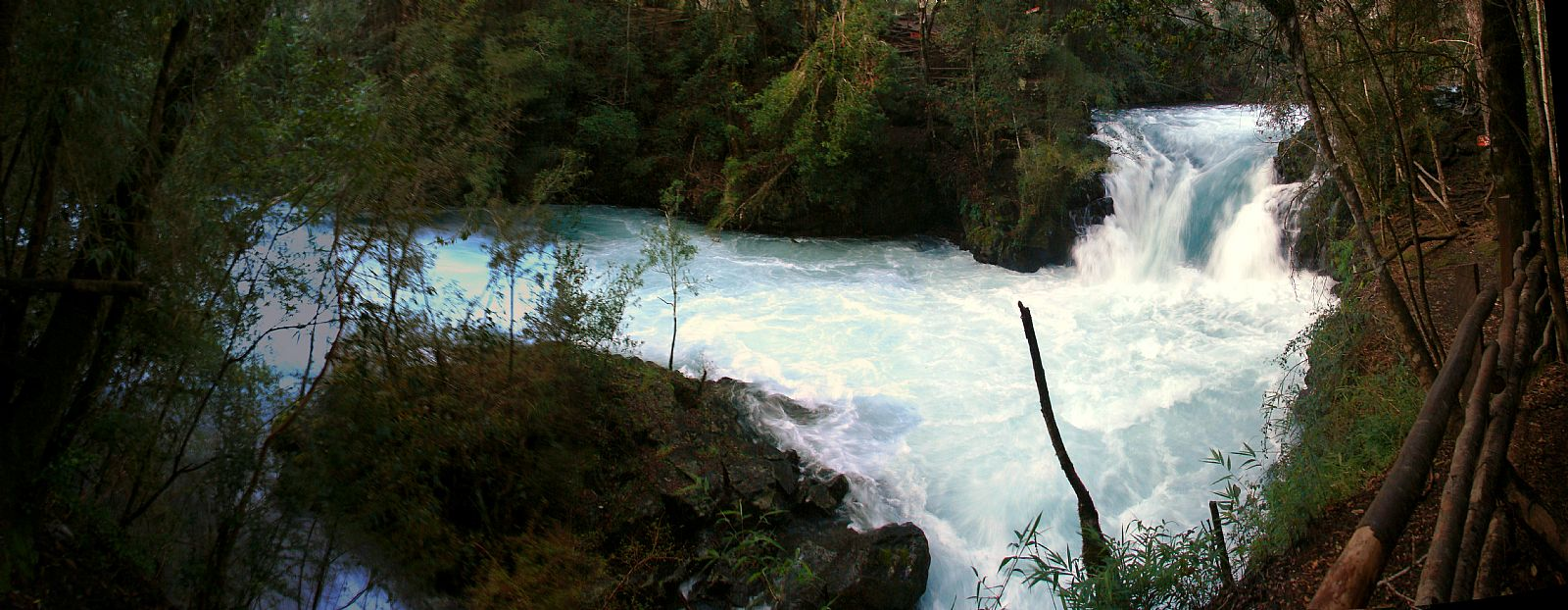 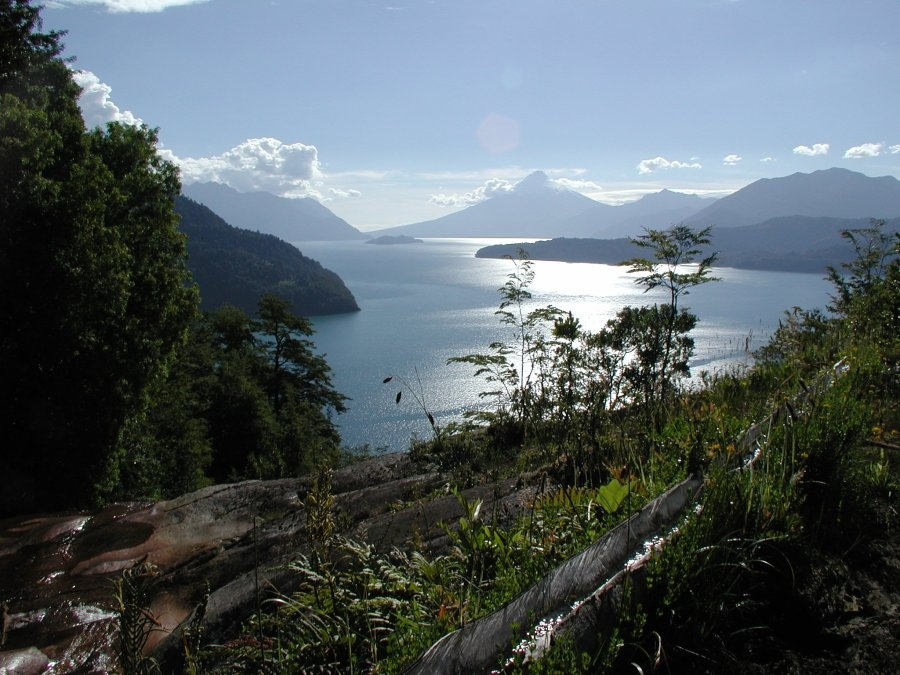 Concepción
Isla de Chiloé
Valdivia
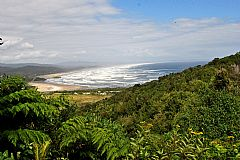 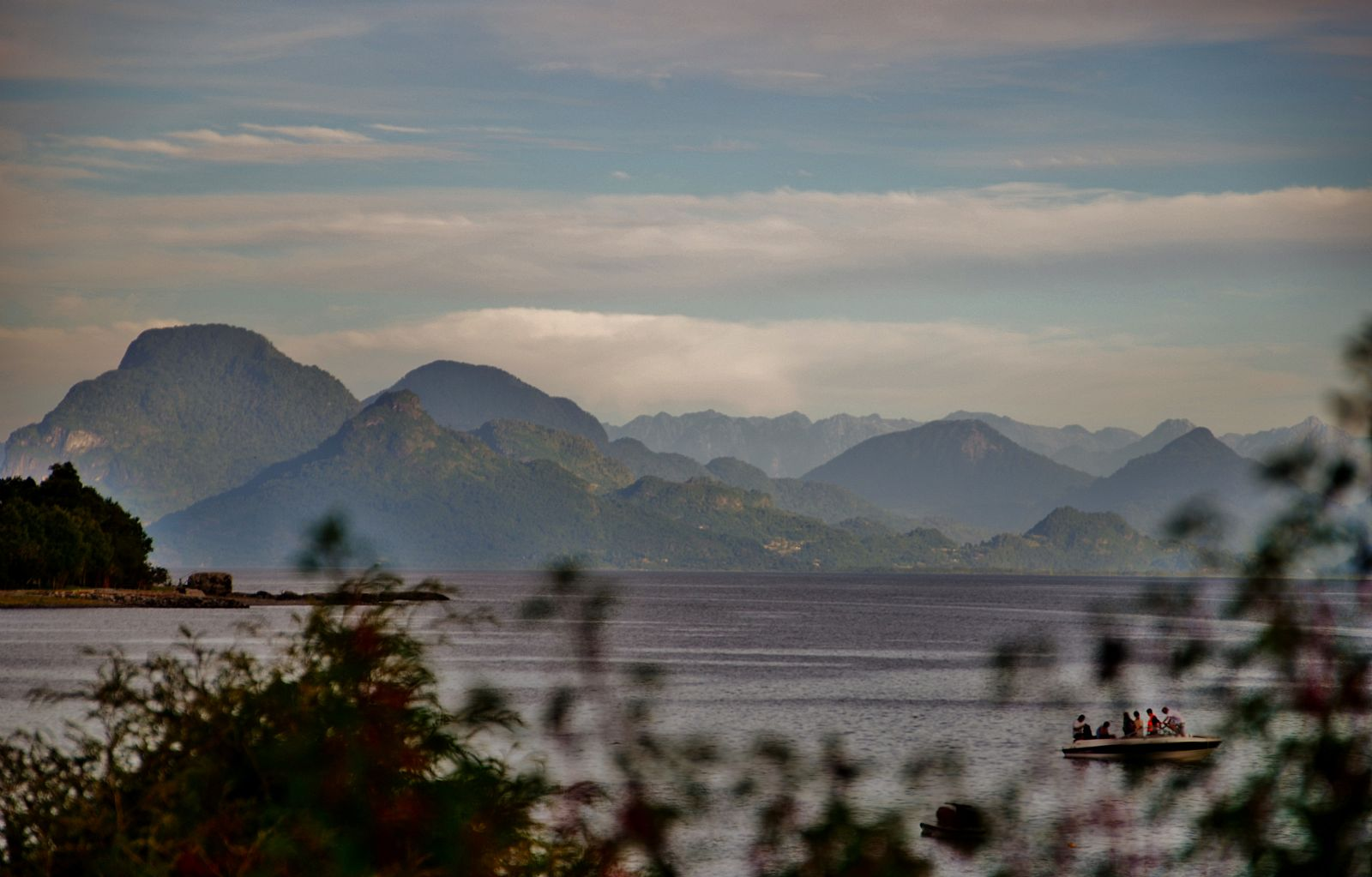 Osorno
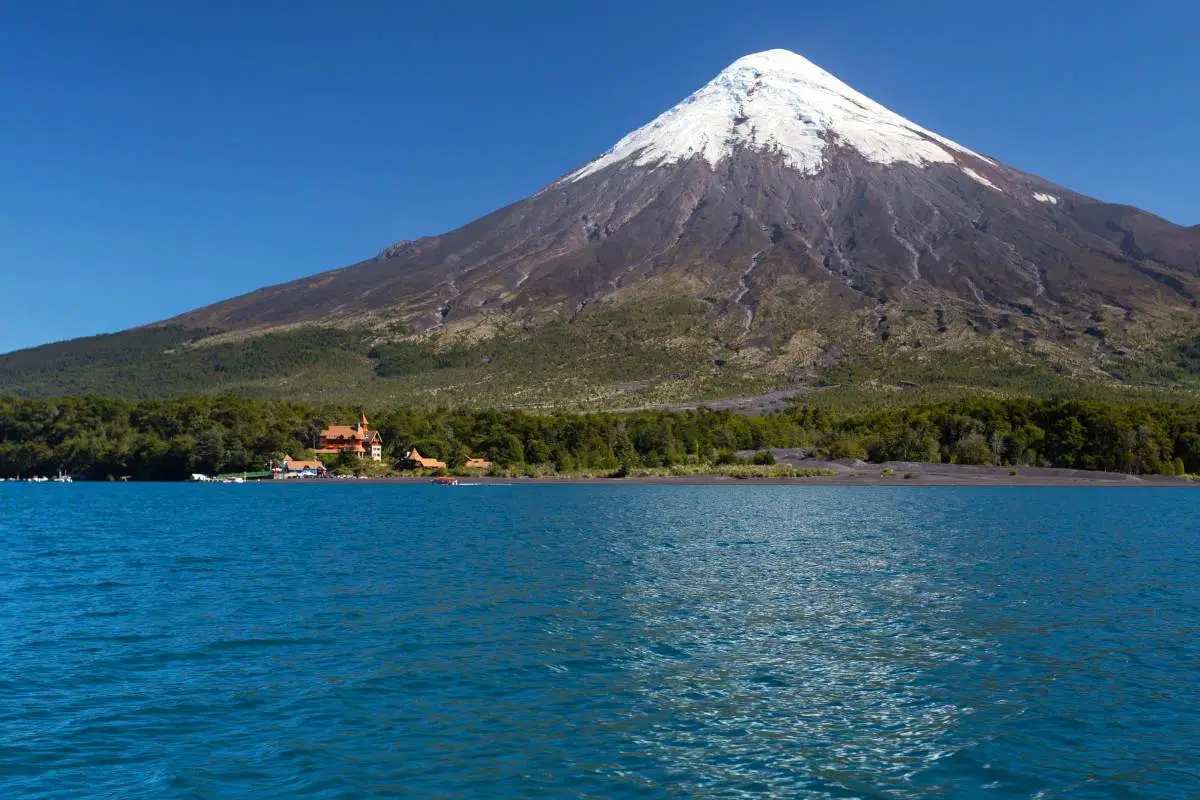 Lago Ranco
Volcán Osorno
Parque Nacional Conguillio
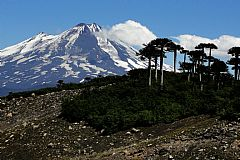 Temuco
Paisajes naturales
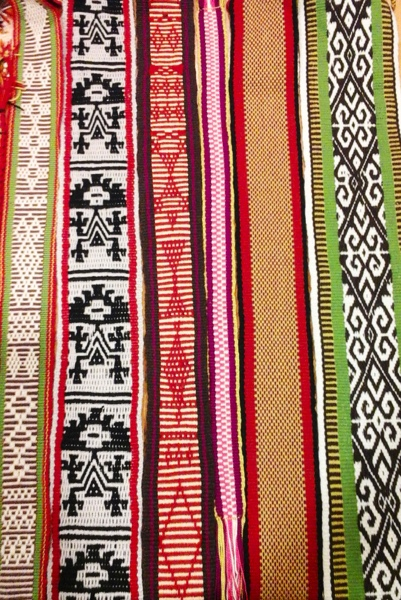 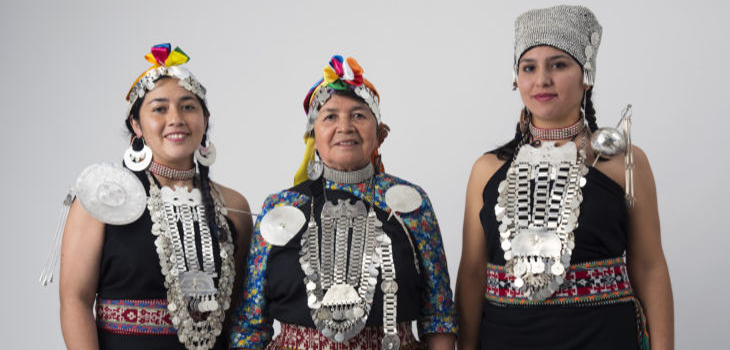 En la zona sur vive el pueblo Mapuche y en sus manifestaciones artísticas se ven reflejadas sus creencias.
textilería
orfebrería
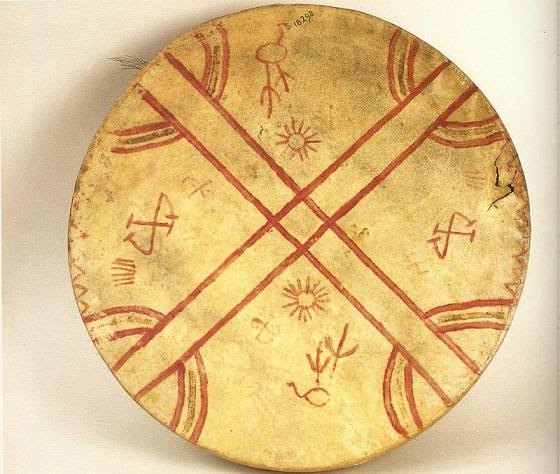 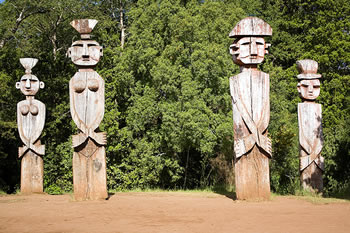 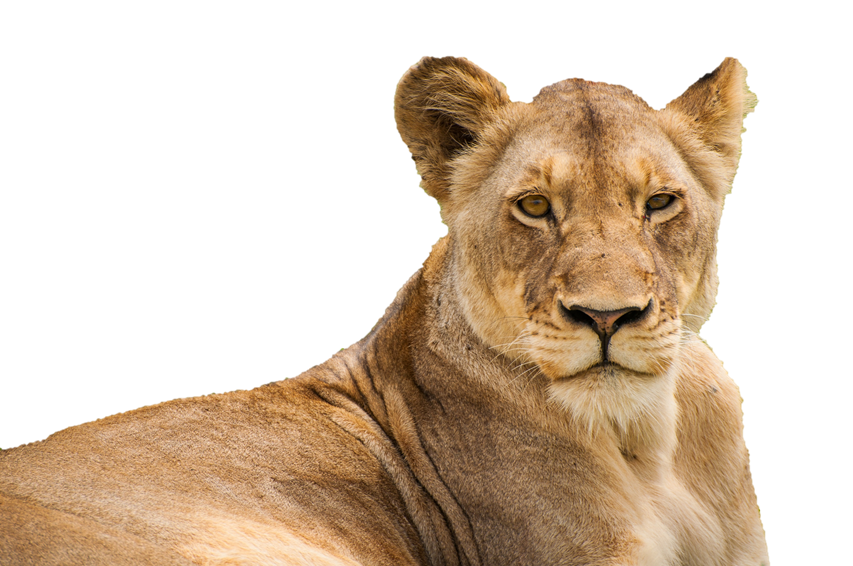 Instrumentos musicales
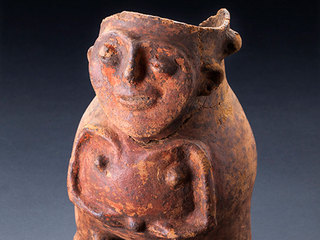 Escultura en madera
Cerámica
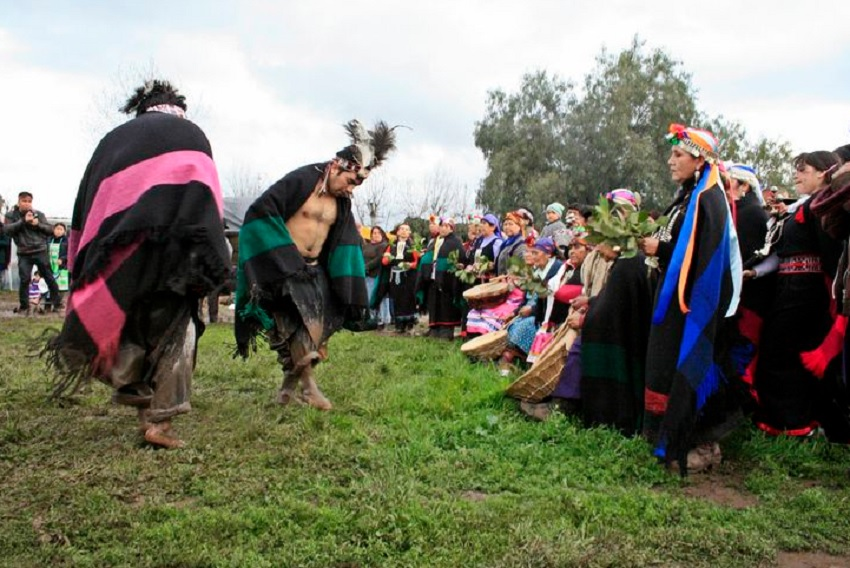 Dentro de las ceremonias Mapuches están, El Ngüillatún que es un rito ara conectarse con el mundo espiritual,  pedir por el bienestar, fortalecer la unión de la comunidad o agradecer los beneficios recibidos y el Machitún que es una ceremonia de sanación. Ambas ceremonias las dirige el o la Machi
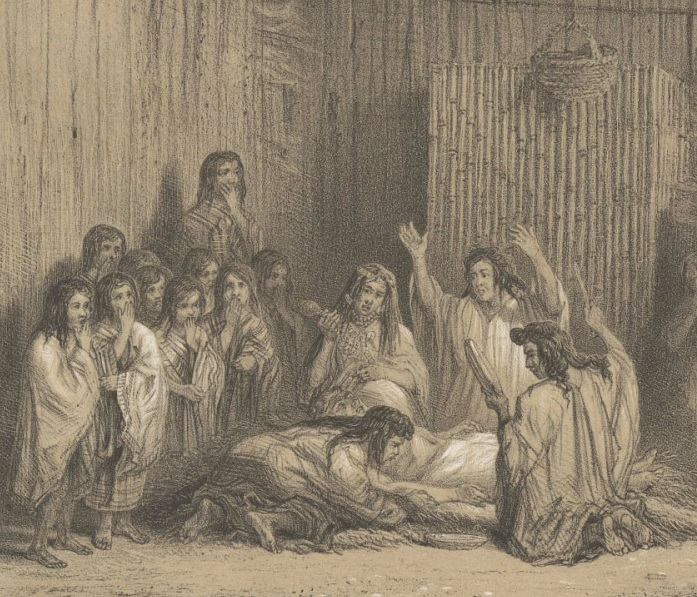 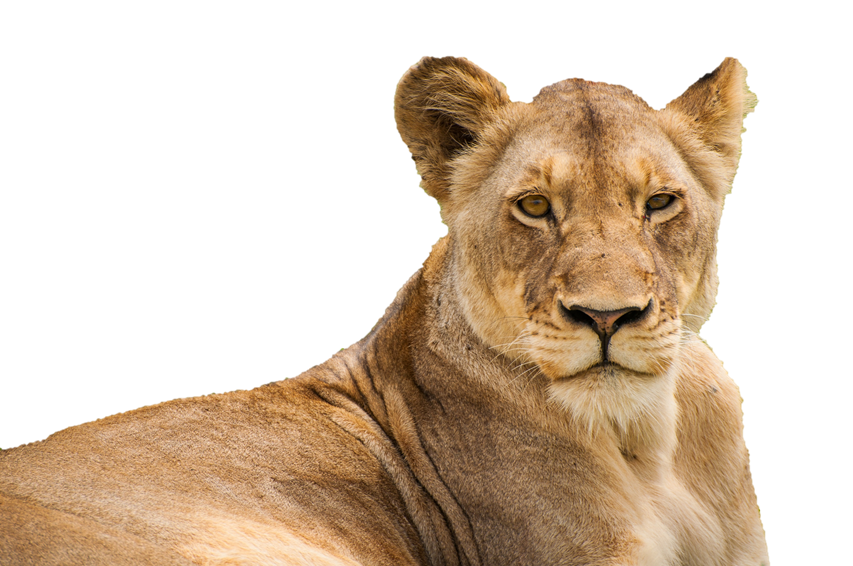 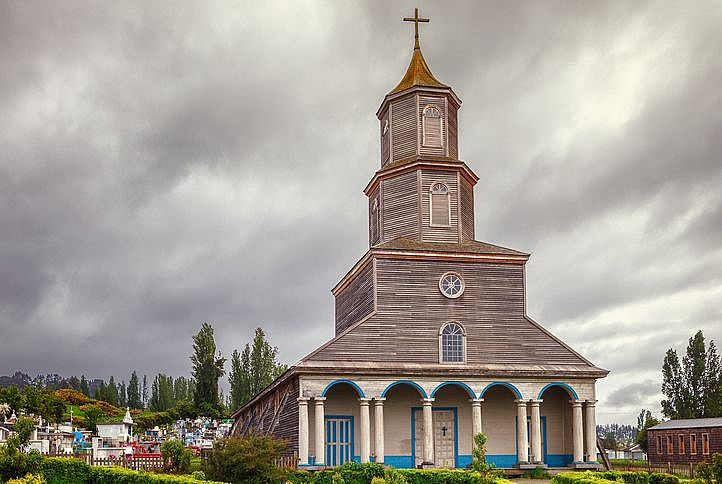 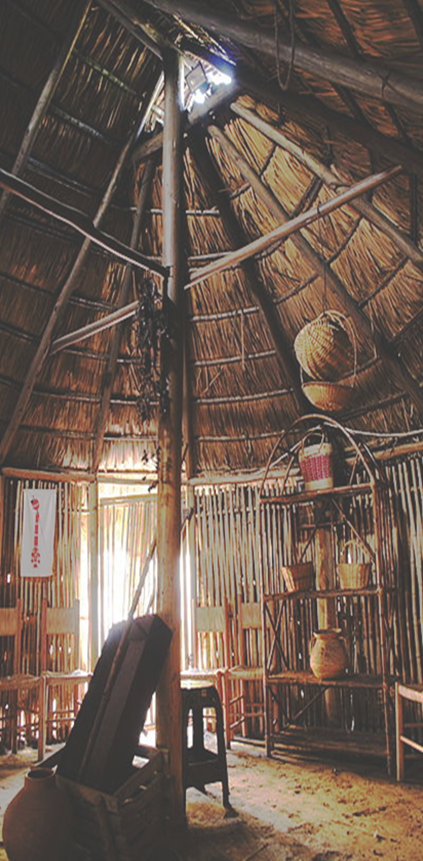 Arquitectura
Ruca Mapuche
Iglesias de Chiloé
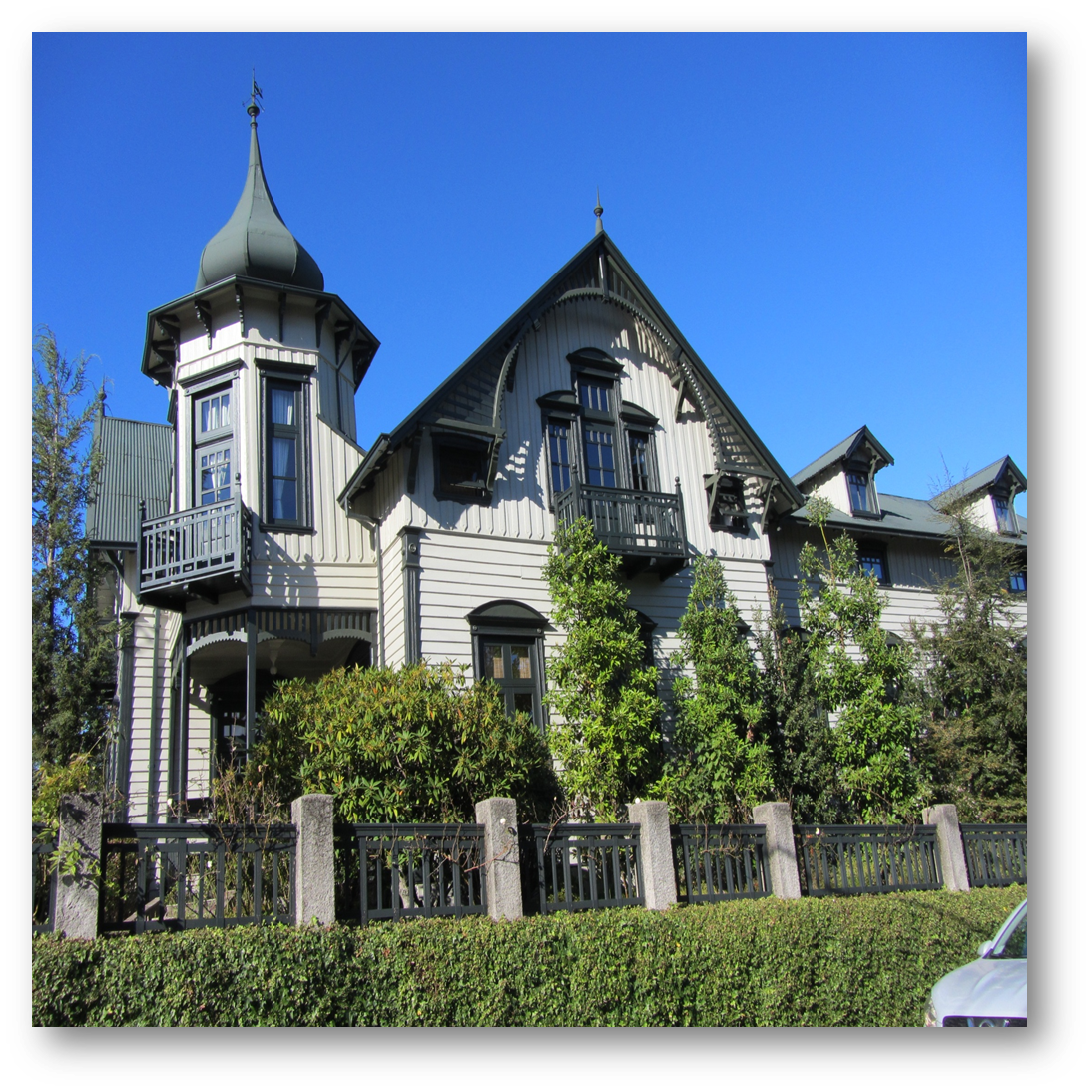 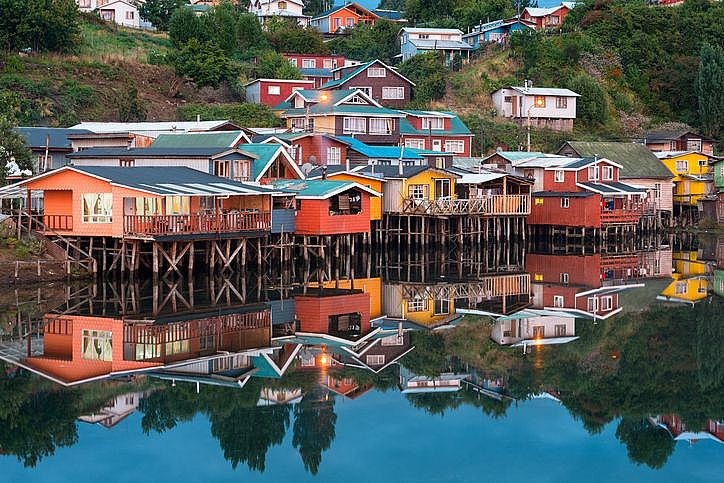 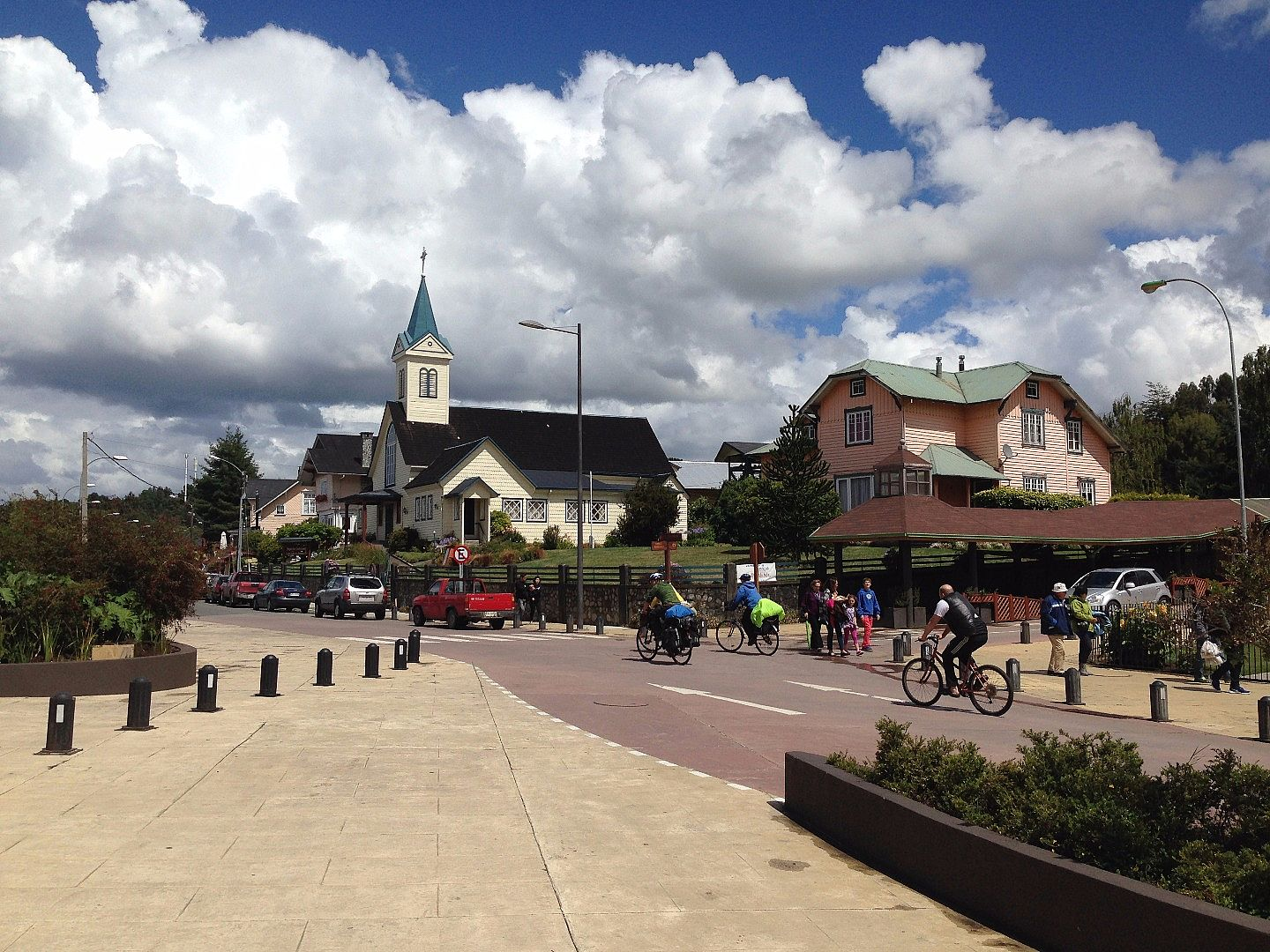 Casas en Puerto Varas
Casas en Frutillar
Palafitos de Chiloé
Murales
Ruca Mapuche
Iglesias de Chiloé
Mural “Presencia América Latina”de Jorge González Camarena en la Universidad de Concepción
Imágenes:
gochile.cl
patrimoniocultural.gob.cl
bibiochile.cl
mapauchile.cl
pueblosoriginarios.com
wikipedia.org
tvu.cl
memoriachilena.cl